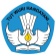 BANTUAN PEMERINTAH DITINJAU DARI ASPEK HUKUM
Workshop Fasilitasi Komunitas Budaya di Masyarakat
Hotel Millenium Sirih, Jakarta
30 April 2018
Oleh:
M Irsan Arief, S.H., M.H.
Kepala Bagian Advokasi dan Bantuan Hukum
Biro Hukum dan Organisasi
Sekretariat Jenderal 
Kementerian Pendidikan dan Kebudayaan
1
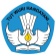 2
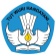 OBYEK SENGKETA
HUKUM TATA USAHA NEGARA
	- 	Keputusan Tata Usaha Negara
	- 	Tindakan tidak memberikan tanggapan/ 	jawaban terhadap permohonan masyarakat 	atau         orang perorangan (gugatan fiktif negatif)

HUKUM PERDATA
	- 	Keabsahan kepemilikan
	- 	Kebijakan yang diklasifikasikan sebagai 	perbuatan melawan hukum

HUKUM PIDANA
	- 	Adanya indikasi perbuatan yang merugikan 	negara
	-	Adanya indikasi perbuatan tindak pidana di   	lingkungan satuan pendidikan.
3
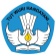 UJI MATERIIL
MAHKAMAH AGUNG
	- 	Peraturan Pemerintah atau Peraturan 	Menteri yang dianggap bertentangan 	dengan peraturan yang lebih tinggi 	(misal: PP       terhadap UU atau Permendiknas 	terhadap PP)

MAHKAMAH KONSTITUSI
	- 	UU yang dianggap bertentangan 	dengan 	UUD 1945
4
TUGAS TIM ADVOKASI DANBANTUAN HUKUM
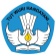 memberikan pertimbangan, saran, dan nasehat hukum di luar dan di pengadilan dalam perkara tata usaha negara dan perdata kepada pimpinan/staf di lingkungan Kemendikbud. 
memberikan pertimbangan, saran, dan nasehat hukum di luar pengadilan dalam perkara pidana kepada pimpinan/staf di lingkungan Kemendikbud.
memberikan pertimbangan, saran, dan nasehat hukum dalam pelaksanaan HAM bidang pendidikan kepada pimpinan/staf di lingkungan Kemendikbud.
menangani masalah-masalah yang dialami pendidik dan kependidikan pendidikan nonformal berkaitan dengan profesi 
mewakili pejabat/staf di lingkungan Kemendikbud dengan bertindak selaku kuasa hukum di pengadilan dalam perkara tata usaha negara dan perdata.
membantu menyiapkan data, alat bukti, dan bahan lain yang diperlukan dalam penyelesaian perkara.
Menyusun yurisprudensi terhadap penanganan perkara di lingkungan Kemendikbud
Melakukan kerja sama dalam bentuk MOU dan perjanjian kerja sama dengan instansi terkait
5
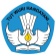 Tugas Tim Advokasi dan Bankum apabila 
	terjadi perkara di daerah:

memberikan pertimbangan, saran, dan nasehat hukum di dalam dan di luar pengadilan dalam perkara tata usaha negara dan perdata dengan surat kuasa dari pejabat yang tergugat atau yang akan menggugat.

memberikan pertimbangan, saran, dan nasehat hukum di luar pengadilan dalam perkara pidana kepada pimpinan/staf di lingkungan UPT Kemendikbud di daerah.
6
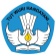 PELAYANAN ADVOKASIDAN BANTUAN HUKUM
LITIGASI
NON LITIGASI
Surat Kuasa
Pengaduan, keberatan, dan sanggahan masyarakat terhadap kebijakan Pemerintah dalam bidang pendidikan (masalah hukum yang belum menjadi perkara)
PENGADILAN
Catatan: pegawai atau satuan organisasi mengajukan permohonan tertulis kepada Biro Hukum dan Organisasi tembusan Sekretaris Jenderal untuk dilakukan kegiatan advokasi dan bantuan hukum
7
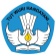 Sumber Dana Kegiatan FKBM
APBN yang tertuang dalam dipa Direktorat Kepercayaan Terhadap Tuhan yang Maha Esa dan Tradisi tahun anggaran 2018
Penerimaan bantuan antara Rp.50.000.000 sampai dengan Rp.100.000.000;
Penggunaan dana kegiatan FKBM secara swakelola :
Pembelian alat-alat penunjang kegiatan pelestarian budaya (alat musik, alat pahat,alat tenun, dll)
Renovasi tempat kegiatan milik Komunitas Budaya.
8
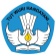 Ketentuan Penggunaan Dana bantuan
Komunitas Budaya mengusulkan satu jenis dan atau keduanya maximal Rp. 100 juta
Komunitas Budaya mengalokasikan dana manajemen max 1% dari dana yang diterima
RAB disusun berdasarkan penggunaan dana
Melaksanakan Pekerjaan sesuai RAB dalam jangka waktu 90 hari kalender sejak dana di terima
Volume dan kualitas sesuai kewajaran dengan bukti transaksi yang SAH
9
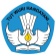 Keuangan Negara
Undang-undang Nomor 17 Tahun 2003 Tentang Keuangan Negara :
Pasal 1 angka 1 : Keuangan negara adalah semua hak dan kewajiban negara yang dapat dinilai dengan uang, serta segala sesuatu, baik berupa uang maupun barang yang dapat dijadikan milik negara berhubung dengan pelaksanaan hak dan kewajiban tersebut.

Pasal 3 (1) : Keuangan negara dikelola secara tertib, taat pada peraturan perundang-undangan, efisien, ekonomis, efektif, transparan, dan bertanggung jawab dengan memperhatikan rasa keadilan dan kepatutan.
10
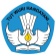 Keuangan Negara Perspektif Pidana
Undang-undang Nomor 20 Tahun 2001 Tentang Perubahan Undang-undang Nomor 31 Tahun 1999 Tentang Pemberantasan Tindak Pidana Korupsi.
Penjelasan Umum UU Nomor 31 Tahun 1999 :
Keuangan negara yang dimaksud adalah seluruh kekayaan negara dalam bentuk apapun, yang dipisahkan atau tidak dipisahkan termasuk didalamnya segala bagian kekayaan negara dan segala hak dan kewajiban yang timbul karena :
Berada dalam penguasaan, pengurusan, dan pertanggungjawaban pejabat negara, baik ditingkat pusat maupun daerah;
Berada dalam penguasaan, pengurusan dan pertanggungjawaban Badan Usaha Milik Negara/Badan Usaha Milik Daerah, yayasan, badan hukum, dan perusahaan yang  menyertakan  modal  negara,  atau   perusahaan    yang
11
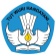 Menyertakan modal pihak ketiga berdasarkan perjanjian dengan negara.

Perekonomian negara adalah : kehidupan perekonomian yang disusun sebagai usaha bersama berdasarkan asas kekeluargaan ataupun usaha masyarakat secara mandiri yang didasarkan pada kebijakan pemerintah, baik ditingkat pusat maupun di daerah sesuai dengan ketentuan peraturan perundang-undangan yang berlaku yang bertujuan memberikan manfaat, kemakmuran, dan kesejahteraan kepada seluruh kehidupan masyarakat.
12
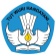 Perbuatan Melawan Hukum :
Melawan Hukum Aspek Administrasi.
Melawan Hukum Aspek Perdata.
Melawan Hukum Aspek Pidana.
13
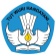 Aspek Melawan Hukum Bantuan Pemerintah :
Penyimpangan terhadap aturan perundang-undangan dan ketentuan teknis (Petunjuk Teknis). UU No.5 Tahun 2017 Tentang Pemajuan Kebudayaan. Permenkeu Nomor 173/PMK.05/2016 jo Nomor 168/PMK.05/2015 tentang Mekanisme Pelaksanaan Anggaran Bantuan Pemerintah pada Kementerian/Lembaga.
Penyimpangan yang mengarah pada pelanggaran perjanjian (Surat Perjanjian Kesanggupan melaksanakan FKBM).
Penyimpangan yang mengarah pada perbuatan tindak pidana.
14
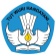 Perbuatan yang mengarah pada tindak pidana korupsi :
Adanya niat jahat.
Apabila semua unsur tindak pidana terpenuhi
15
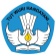 Memperkaya diri sendiri atau orang lain atau korporasi (Pasal 2), menguntungkan diri sendiri atau orang lain atau korporasi (Pasal 3).

Memperkaya adalah : menjadikan orang yang belum kaya menjadi kaya atau orang yang sudah kaya bertambah kaya.

Menguntungkan adalah : sama artinya dengan mendapat untung yaitu pendapatan yang diperoleh lebih besar dari pengeluaran.

Terjadi kerugian keuangan Negara
16
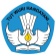 Terima Kasih Semoga Bermanfaat
17